Contributors
Mr. Hayrettin BACANLI 
Turkish  State Meteorological Service
Head  of  Research  and  Information Department   
hbacanli@dmi.gov.tr
Mr. Alper  AKÇAKAYA 
Turkish  State Meteorological Service
Head  of  Research   Division   
aakcakaya@dmi.gov.tr
Mr. Ayhan SAYIN
Turkish State  Meteorological Service 
asayin@dmi.gov.tr
With  the   contribution  of  HRC, WMO, NOAA  and  USAID.
Background of the FFGS project
The WMO Congress XV in 2007 approved the implementation of a Flash Flood Guidance System (FFGS) project with a global coverage, developed by Commission for Hydrology (CHy) jointly with WMO Commission for Basic System (CBS) in collaboration with the US National Weather Service, the US Hydrologic Research Centre and USAID/OFDA.
On 25 February 2009 WMO signed a Memorandum of Understanding (MoU) with USAID, HRC, and NOAA on the implementation of the project.  Based on the Memorandum of Understanding, WMO, HRC and USAID agreed to start preparations for the implementation of the project in the Black Sea and Middle East Regions.
Participating  Countries
Specifically the countries that to be included in a first phase of the global project are decided   in  the initial  workshop   held in  Istanbul  on 29-31 March 2010  are Armenia, Azerbaijan, Georgia, Turkey, Iraq, Syria  and  Lebanon. Romania and  Bulgaria are seen as potential candidates in a possible later phase of the project.
The project will be phased over a five year period, with the bulk of the development and implementation activities occurring during the first three years. The last two years of the project will focus on training, system evaluation and validation of system outputs.
General   Objective  of the  Project
To contribute towards reducing the vulnerability of regions around the world to hydrometeorological disasters, specifically flash floods, by developing and implementing flash flood guidance systems to strengthen regional capacity to develop timely and accurate flash flood warnings.
Purpose of the Regional Flash Flood Guidance System- Black Sea and Middle East Regions – component (BSME-FFG)
Development and implementation of a regional flash flood guidance and early warning system in the Black Sea and Middle East Regions. 
The approach will entail development of infrastructure first on a global scale to then support the development of the regional implementation of technology, training, protocols and procedures to address the issues of mitigating the impacts of flash floods.
Design  Concept
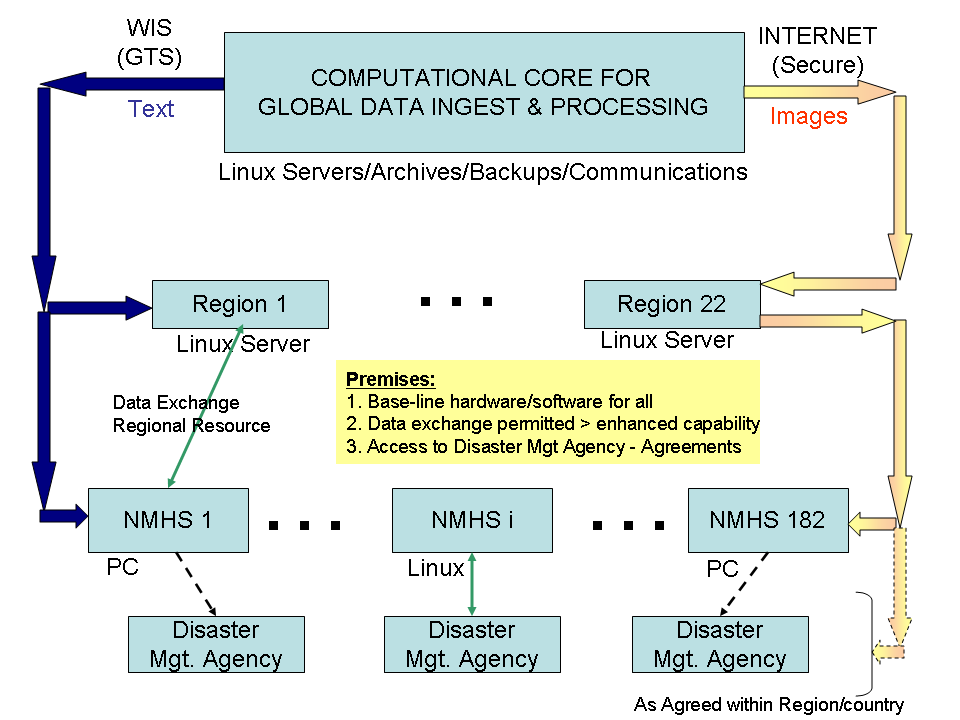 Needs
Flash Floods are very significant disasters globally:
Highest number of deaths per people affected;
  More than 5,000 people perish annually.
BUT there are no discernible trends for loss reduction:
No flash flood warnings for vast populated areas of the world;
   Lack of local expertise and of regional cooperation;
   Little in situ data in small regions;
   Large-river flood-warning strategies are ineffective for flash floods;
   Climatic changes in many regions result in increased intensity storms.
Natural  Causes  of  Flash  Floods
Intense rainfall from slow moving thunderstorms or  
      tropical systems;
  Orographic rainfall in steep terrain;
  Soil saturation or impervious land surfaces.
 Hydraulic channel properties
Flash  Flood  Guidance
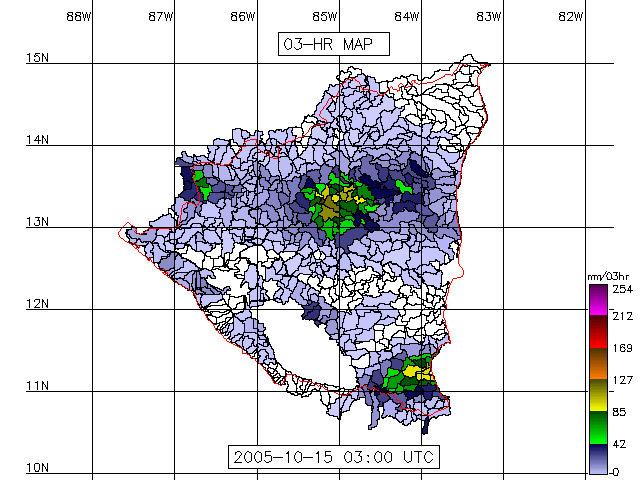 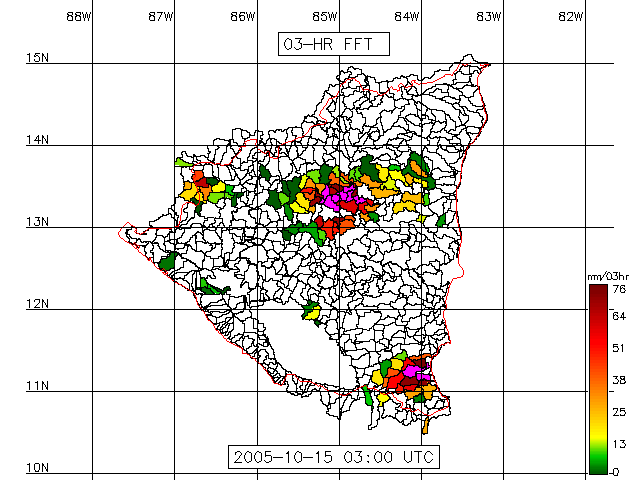 Flash Flood Guidance (FFG): The amount of rainfall of a given duration over a given basin that is required to generate bankfull flows at the outlet of the draining stream.
Flash  Flood  Guidance  System
Satellite Rainfall
Air Temperature
Rainfall Data Quality Control& Merging
Gauge Rainfall
Snow  Model
Daily   Potential  ET  Processor
Flash Flood  Guidance Model (Real Time  Update)
Soil Moisture
TERRAIN
STREAMS LULC
SOILS
(Spatial  Data)
Threshold Runoff  Model
Flash  Flood  Guidance
FFGS  Attributes
Global/Regional 
Observations 
&  Models
Computational
Core
Adjustments and Warning  Core
Local Data
Computational
Component
Local Products
& Uncertainty
Local or Country 
Warning Generation System
Regional Center
Processed 
Local Data
Local or Country 
Warning Dissemination System
Public Warnings
11
HRC FFGS
11
Proposal
Turkish  Meteorological Service would  like  to 
work   with  ICEED members for the extension  of 
Black Sea and  Middle East Flash Flood   Guiding
System (FFGS) to  ICEED region.
Thank you for  kind your attention…